Муниципальное бюджетное дошкольное образовательное учреждение
Детский сад  №23
городского округа- город Камышин
«Использование  многофункционального  методического пособия «Умная скатерть», одна из форм работы  с родителями детей дошкольного возраста»
Подготовили и разработали:
воспитатель -Писарева Людмила Ивановна, контактный телефон 89093900735
воспитатель-  Пышненко Ангелина Владимировна, контактный телефон 89047575861
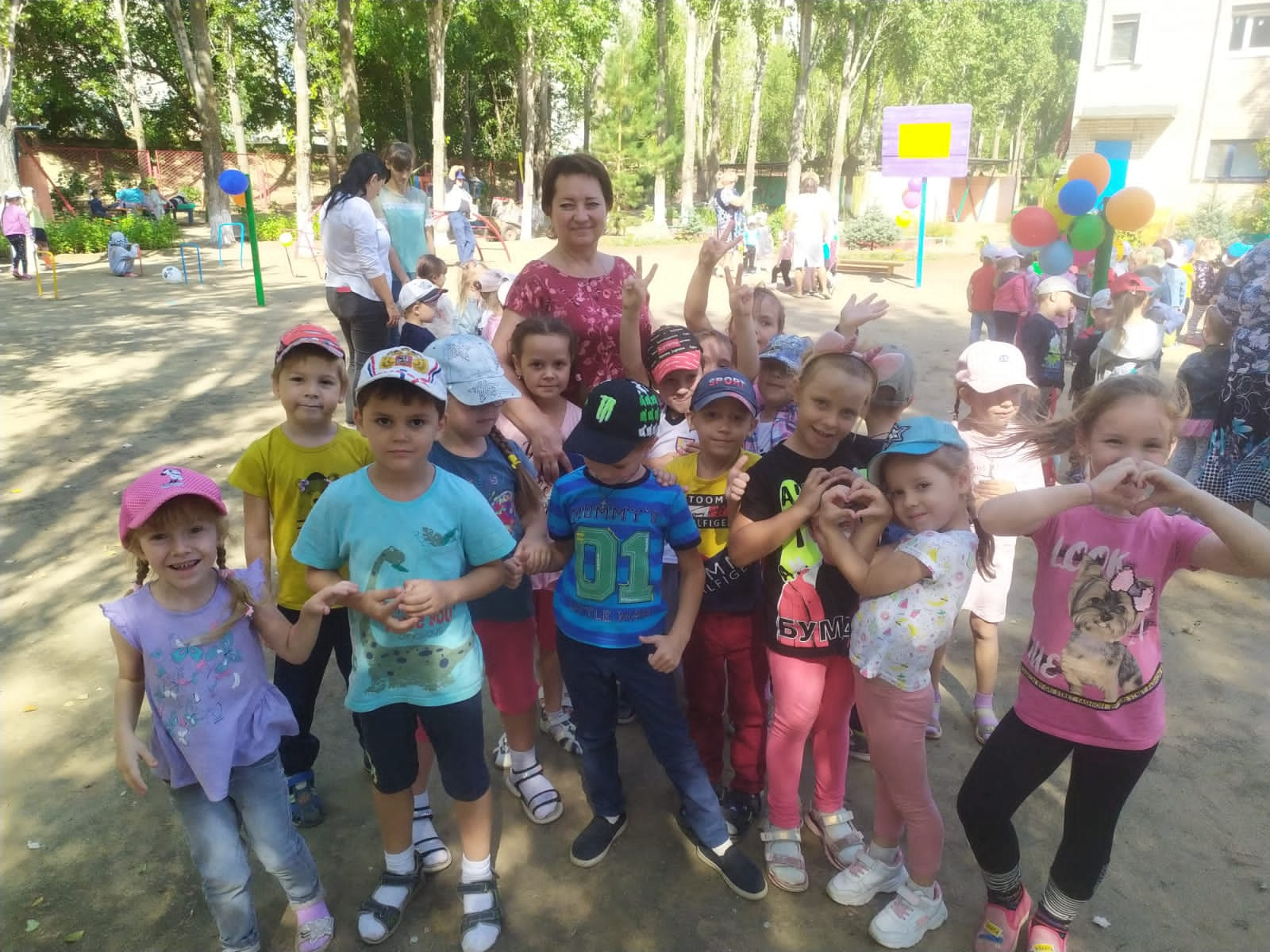 Как заинтересовать родителей в совместной работе?
Как создать единое пространство развития ребенка в семье и детском саду, сделать родителей участниками воспитательного процесса?
Наше дошкольное образовательное учреждение в течение многих лет проводит планомерную целенаправленную работу с родителями. Ведущие цели нашей работы по взаимодействию детского сада с семьёй – создание в детском саду необходимых условий для развития ответственных и взаимозависимых отношений с семьями воспитанников, обеспечивающих целостное развитие личности дошкольника, повышение компетентности родителей в области воспитания.
С целью изучения семьи, выяснения образовательных потребностей родителей, установления контакта с её членами, для согласования воспитательных воздействий на ребенка воспитатели детского сада начинают работу с анкетирования «Сотрудничество детского сада и семьи». На основе собранных данных мы анализируем особенности структуры родственных связей каждого ребенка, специфику семьи и семейного воспитания дошкольника,   отсюда вырабатывается  тактика общения с каждым родителем. Это помогает нам лучше ориентироваться в педагогических потребностях каждой семьи, учесть ее индивидуальные особенности. 
 Пожелания наших родителей натолкнуло нас на создание многофункционального пособия « Умная скатерть», идея этого пособия заключается в том , что тематическая работа с детьми выставляется на платформу и активна разрабатывается с детьми  при участии родителей.
Позвольте представить наше пособиеМногофункциональное методическое пособие «Умная  скатерть»
Методическое пособие «Умная  скатерть» -  это педагогическое нововведение; целенаправленное прогрессивное изменение , вносящее в образовательную среду стабильные элементы (новшества), улучшающие характеристики отдельных частей, компонентов и самой образовательной системы в целом. Уникальность этого пособия заключается в том, что оно полностью безопасно и эко логично, это пособие оживший  алгоритм
Назначение
 Данные, методического пособия  «Умная  скатерть», рекомендации  предназначены для развития детей  дошкольного возраста , 3-7 лет .
Пособие может быть использовано   воспитателями, родителями бабушками и дедушками для развития их малышей.
Пособие  используется в рамках реализации основной образовательной программой ДО.
Актуальность.
Педагогическая  технология- специальный набор форм, методов, способов и приемов обучения и воспитательных средств , системно используемых   в образовательном процессе на основе декларируемых  психолого – педагогических установок, приводящих всегда к достижению прогнозируемого образовательного результата.
Игровая технология – это  современные образовательные ( педагогические) технологии, основанные на  активизации и интенсификации деятельности детей и связаны с игровой формой взаимодействия педагога и воспитанников.
Применение таких технологий  становятся все более значимо в работе воспитателя ДОУ.
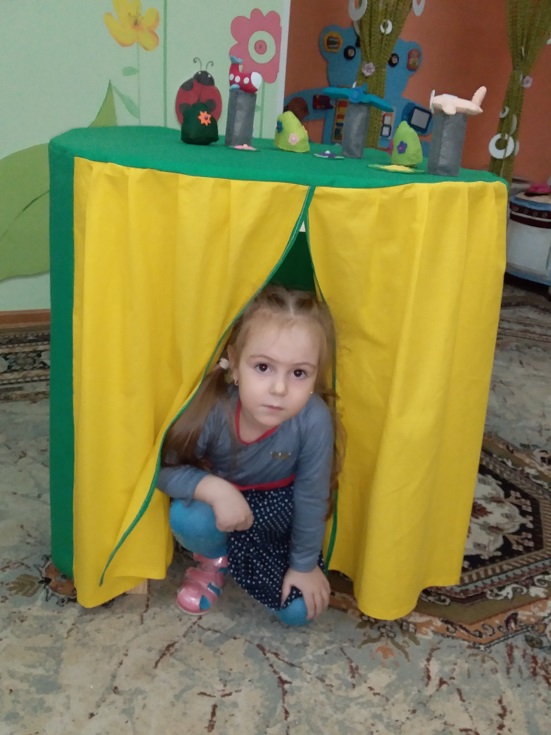 Характеристика дидактического пособия.
Данное пособие представляет собой настольное панно, имеющее тканевую основу , ламинированные картинки и детали из фетра, используемые в играх  Дидактическое пособие разделено на сектора. Фоном каждого  сектора служит  фетр зеленого  цвета. Каждый сектор  отражает понятийные для дошкольника  природные и социальные объекты и имеет свое название: «Человек», «ЗОЖ», « Природа и животные : «Правила Дорожного Движения»,    «Патриотическое воспитание- Любимый город.» ,сюжетно- ролевая игра  « Доктор», сюжетно- ролевая игра      «Дорожное  Кафе».  Проводником  от одного сектора к другому являются  Маша и Миша – девочка и  мальчик сшитые из фетра.
Очень хорошая идея решения принципа статичности-динамичности – различные элементы крепятся к панно при помощи ленты-липучки.
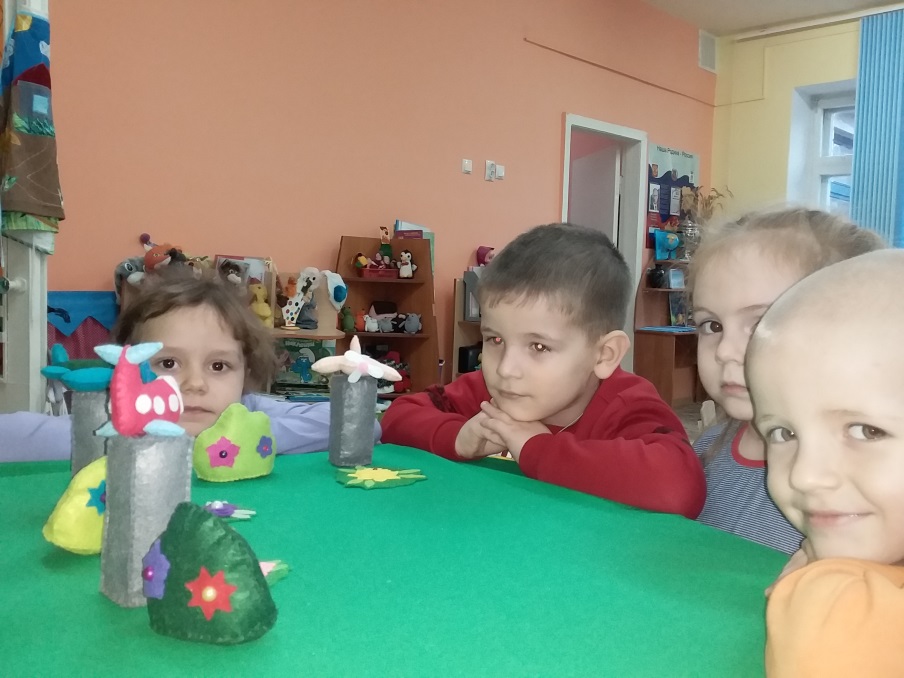 Цели пособия:
– сформировать представления детей дошкольного возраста о состоянии собственного тела и функционировании человеческого организма;– сформировать позитивное самосознание, ценностное отношение к собственной жизни и жизни другого человека;– расширить знания дошкольников о питании, закаливании, режиме дня, культурно-гигиенических навыках; – развить умение видеть причины нарушения здоровья; взаимосвязь между здоровьем природы и здоровьем человека;– развить свободную, здоровую личность, обладающую чувством собственного достоинства и уважения к людям;– развить интерес к экспериментированию, самонаблюдению, само обследованию;– воспитать потребность в здоровом образе жизни; любовь и бережное отношение к своему телу; восхищение его возможностями.
-формировать правильное отношение к животным;
-прививать культуру поведения и знаний правил  дорожного  движения;
- воспитывать маленького патриота, любовь к малой родине.
1 сектор: «Знакомься, твое тело»
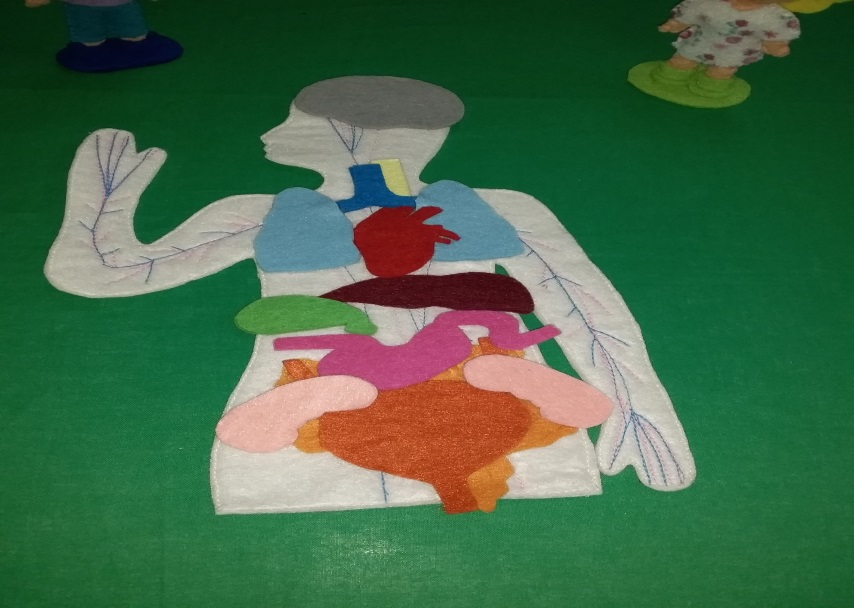 Задачи:
Дети должны усвоить:  представления о состоянии собственного тела и функционировании человеческого организма; названия основных частей тела; их функции; умение различать правую и левую руку и ногу; про­странственные направления (вверх-вниз, спереди - сзади, направо -налево, вперед-назад), активизация словаря признаков по теме, практическое ус­воение простого предложения, активизация словаря по теме, развитие зрительного и слу­хового восприятия, 
Для яркого и полного представления  к детям приходил врач -  мама  Филипа.  Она ярко смогла  раскрыть предлагаемую тему. Дети с интересом слушали специалиста в этой области
Игровое задание родителям и детям
2 сектор: «ЗОЖ-Здоровый образ жизни»
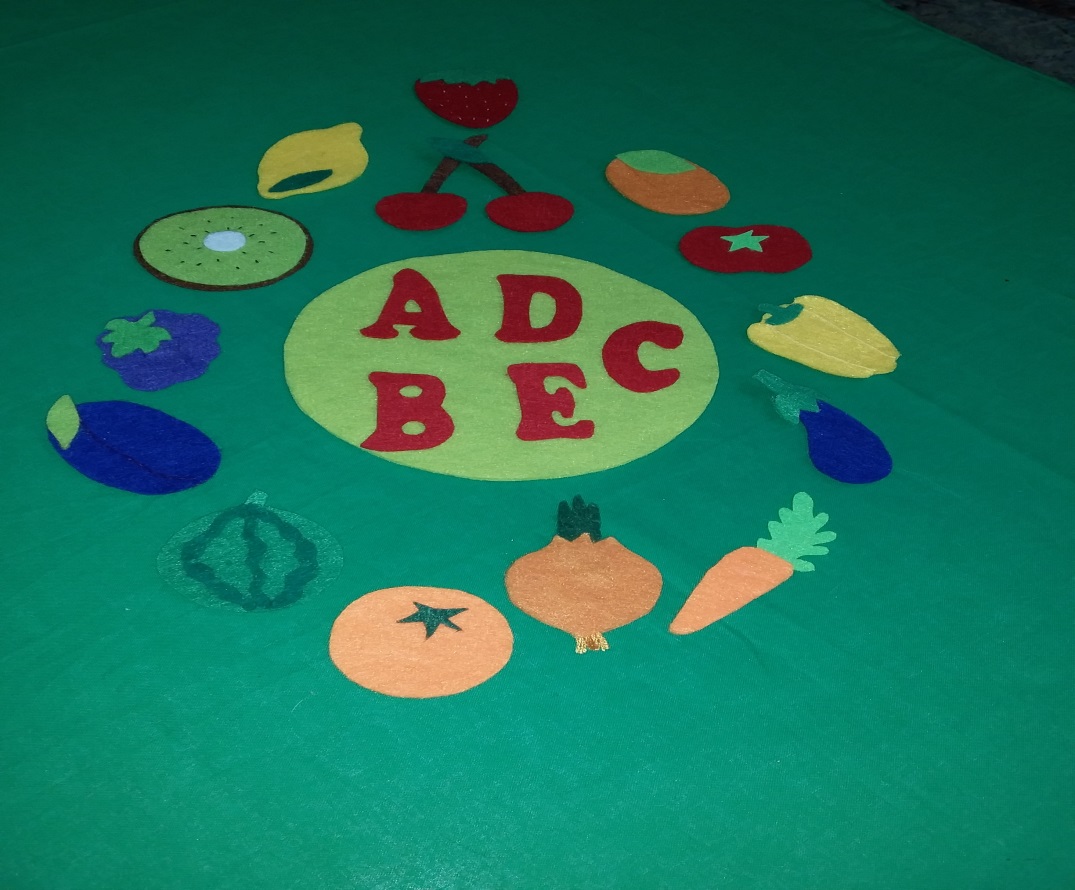 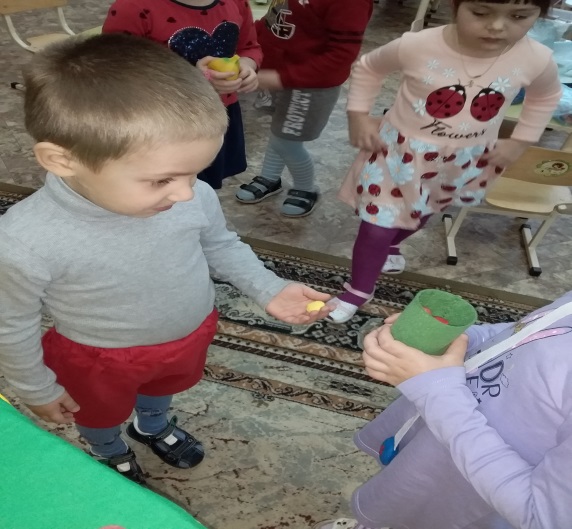 Цель. Сформировать у детей представление о необходимости заботы о своем здоровье, о важности правильного питания. Познакомить детей с понятием “витамины”, сформировать у них представление о необходимости наличия витаминов в организме человека, о полезных продуктах, в которых содержатся витамины; воспитать у детей потребность правильно питаться, воспитывать чувство сопереживания, желание прийти на помощь.
Консультации для родителейЗдоровый образ жизни
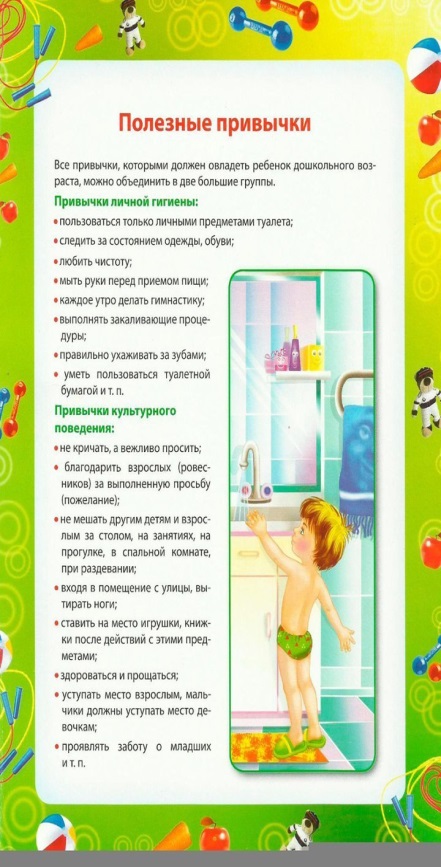 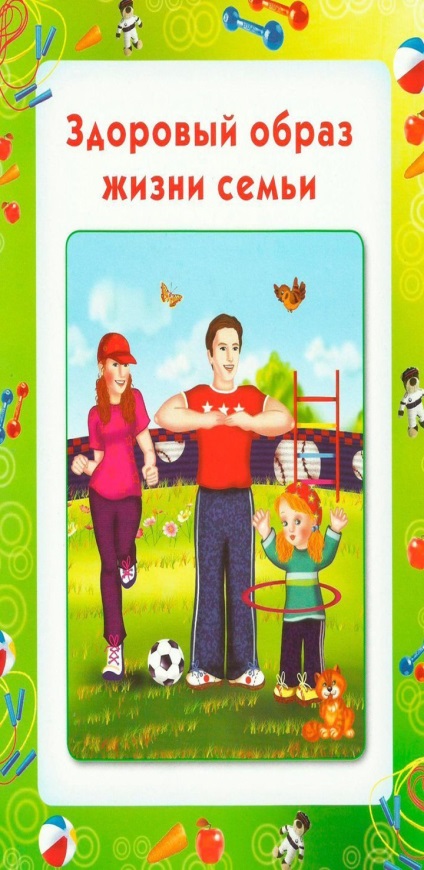 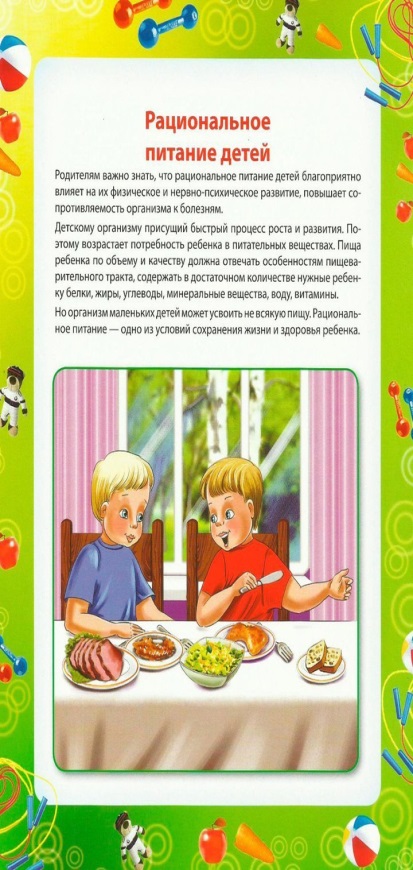 Консультации для родителей Коронавирус
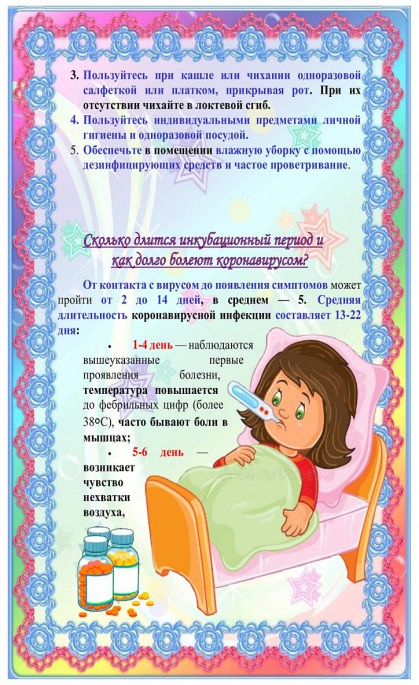 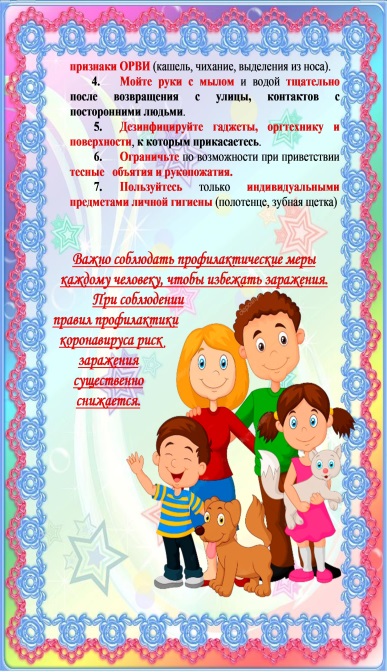 3 сектор: «Правила Дорожного Движения»
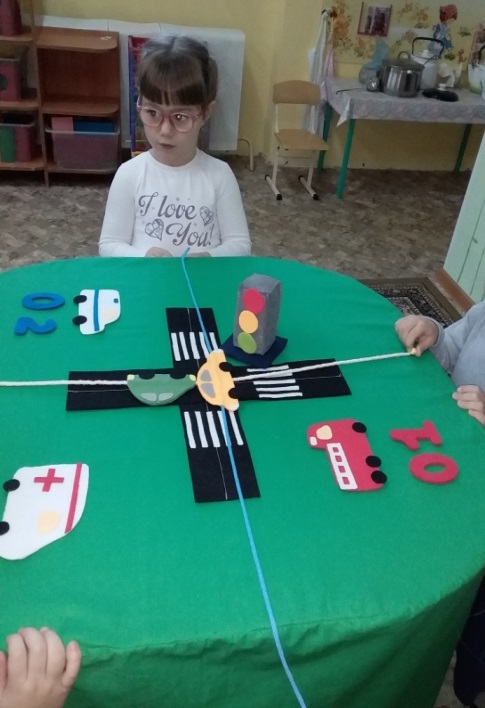 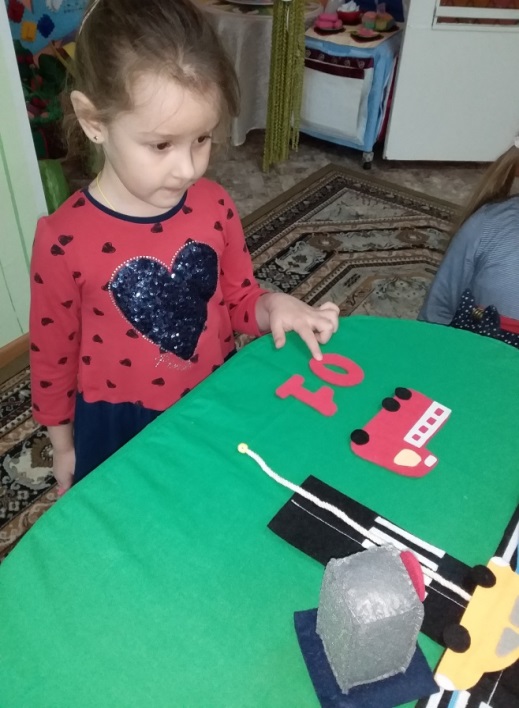 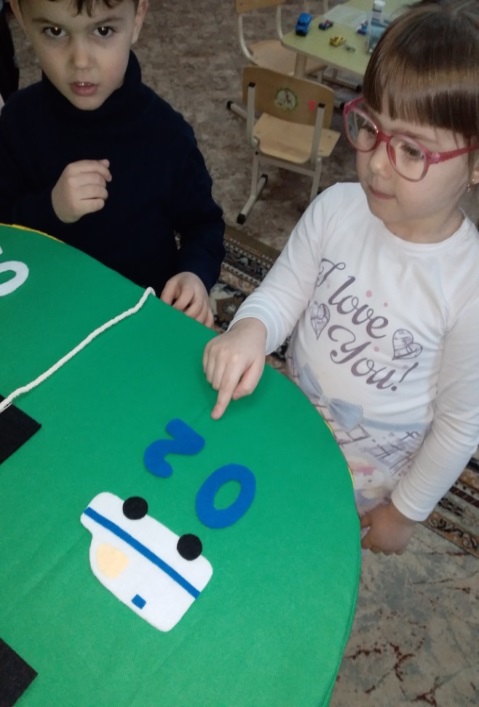 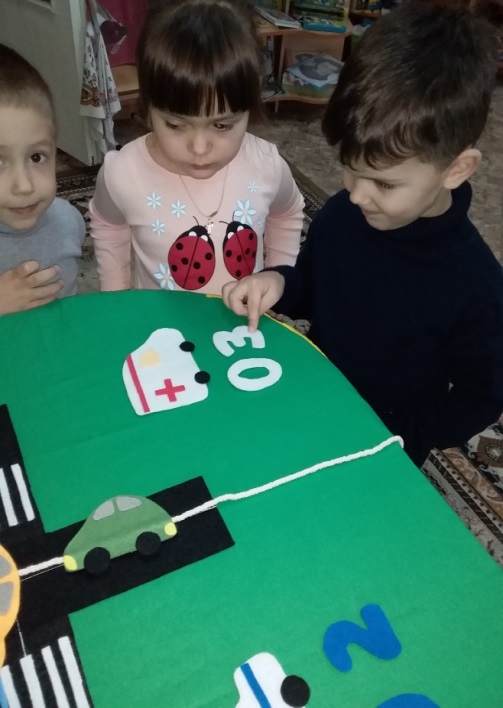 Цель: Формирование навыков безопасного поведения у детей старшего дошкольного возраста на дорогах через ознакомление с ПДД.
4   сектор: « Природа и животные : дикие, домашние»
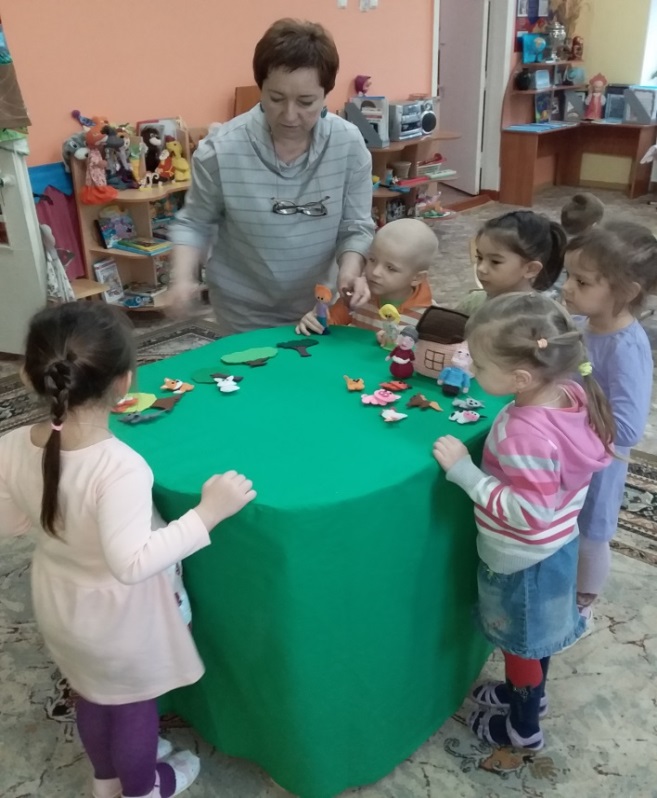 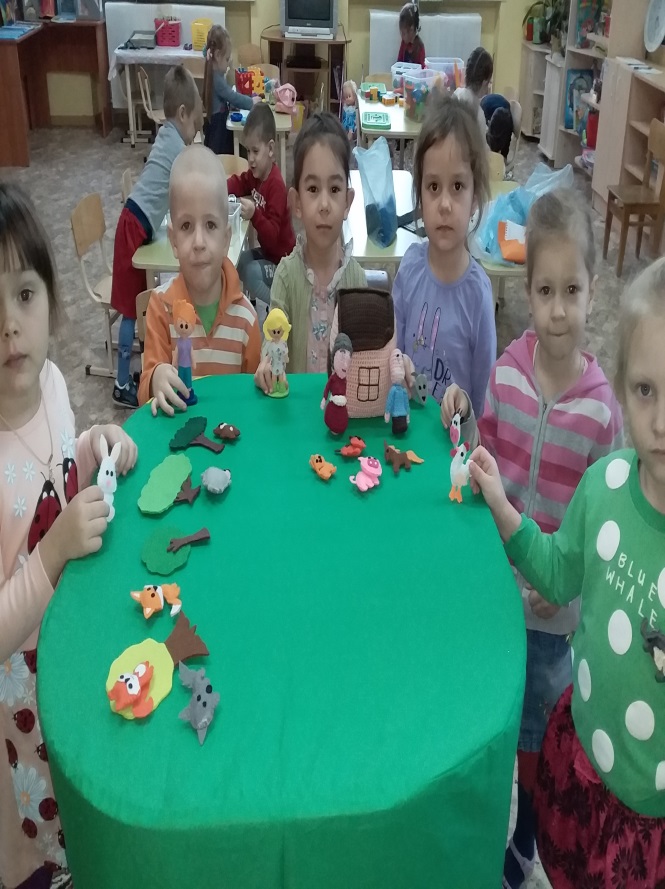 Задачи:
Образовательные:
Формирование представления о жизни диких  и домашних животных.  Закреплять знания детей о диких и домашних животных. Формировать умение различать животных и их детенышей, правильно соотносить их названия. Расширять кругозор детей через ознакомление детей с новыми животными
5 сектор:  «Патриотическое воспитание - Любимый город»
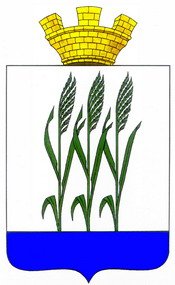 Задачи:
 формирование любви к родному краю (причастности к родному дому, семье, детскому саду, города);- формирование духовно-нравственных отношений;
-чувство гордости за дедов победивших в ВОВ.- формирование любви к культурному наследию своего народа;- воспитание любви уважения к своим национальным особенностям;- чувство собственного достоинства как представителя своего народа;
Камышин образован более трех веков назад в 1668 году по Указу царя Алексея Михайловича.  Площадь городского округа  - 81 кв. км. Население - 117 тысяч человек. Расположен на правом берегу Волгоградского водохранилища, в устье реки Камышинка, в 180 км к северу от города Волгограда. Есть  речной порт, железнодорожная станция, Приволжской дороги, через населенный пункт проходит оживленная автомобильная трасса Сызрань - Саратов-Волгоград (Р228). Протяженность  города вдоль Волги — 11 км.
Ожидаемый результатпри использовании методического пособия«Умная скатерть»
– У    детей      дошкольного возраста  сформировались   представления  о собственном   теле и функционировании  человеческого организма;  сформировалось  позитивное  самосознание, ценностное отношение к собственной      жизни и жизни другого  человека; расширилось  представления и знания  дошкольников о питании,  закаливании, режиме дня, культурно-гигиенических   навыках;   выработалось   качественное  представление о здоровом образе жизни;    о  взаимосвязи   между здоровьем  природы и здоровьем  человека;  а так же у дошкольников  развивается  свободная   личность, обладающая  чувством собственного достоинства и уважения к людям;  формируется      уважение и бережное отношение к своему телу; восхищение его возможностями.- У детей  расширились  знания  о здоровом  питании, необходимости употребления в пищу овощей, фруктов и других полезных продуктов, а так же  знакомятся с понятиями «витамины», и  раскрываются  их значение для здоровья человека. 
- Дети закрепили  значение дорожных знаков, понимают  их схематическое изображение; а так же  учатся применять полученные знания в дорожно – транспортной среде,  становятся грамотными  пешеходами.
- У детей расширились    представления о жизни диких  и домашних животных; сформировались  умение  различать животных и их детенышей, правильно соотносить их названия; а так же  расширяется  кругозор детей через ознакомление детей с новыми животными; формируется уважение и любовь к природе.
-  У детей формируется  любовь  к родному краю (причастности к родному дому, семье, детскому саду, городу);чувство гордости за дедов победивших в ВОВ; уважение  к культурному наследию своего народа; любовь и  уважения к своим национальным особенностям;  чувство собственного достоинства как представителя своего народа;
– У  детей воспитывается и  развивается  интерес к экспериментированию, самонаблюдению, само обследованию;
Спасибо за внимание!